Adenopatías y síndrome mononucleósico
Dr. Rodrigo Vásquez De Kartzow
Pediatra Infectólogo
Sistema linfático
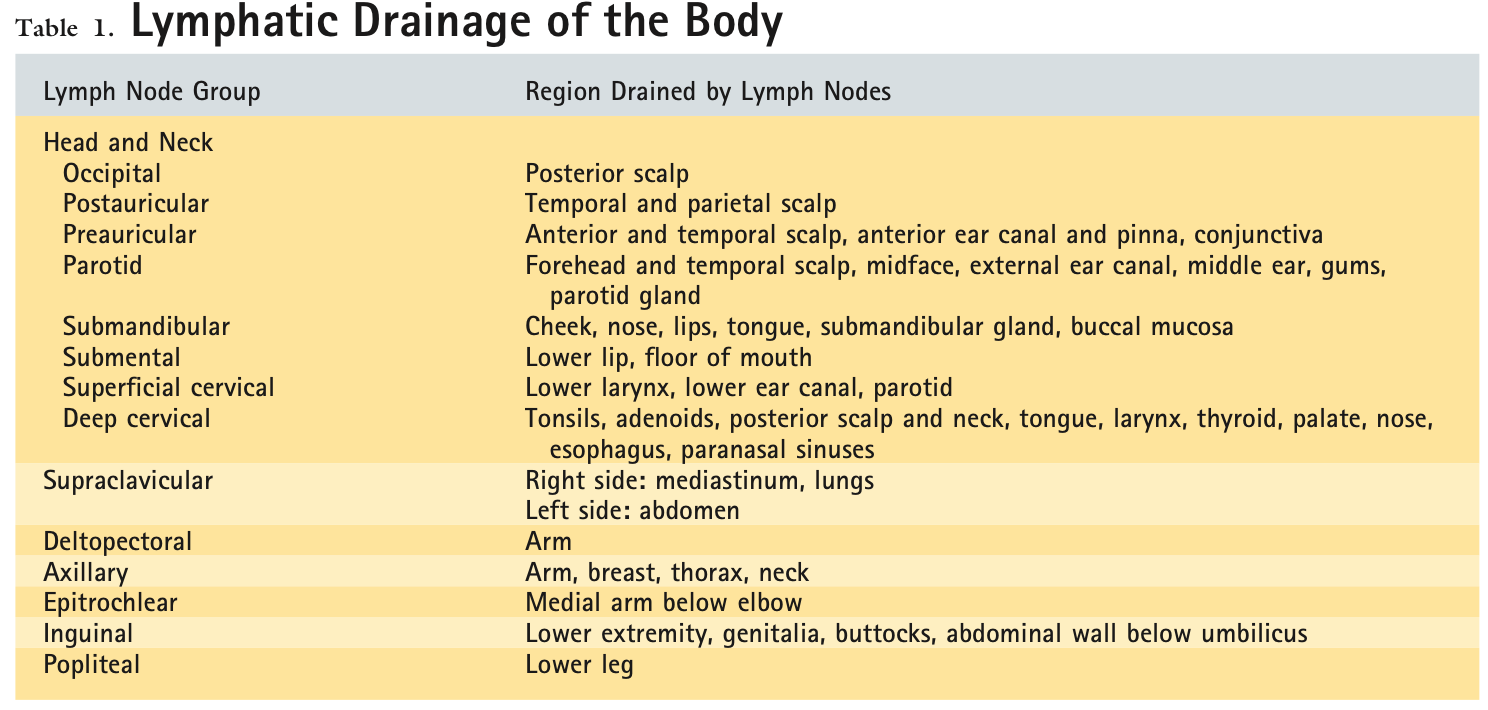 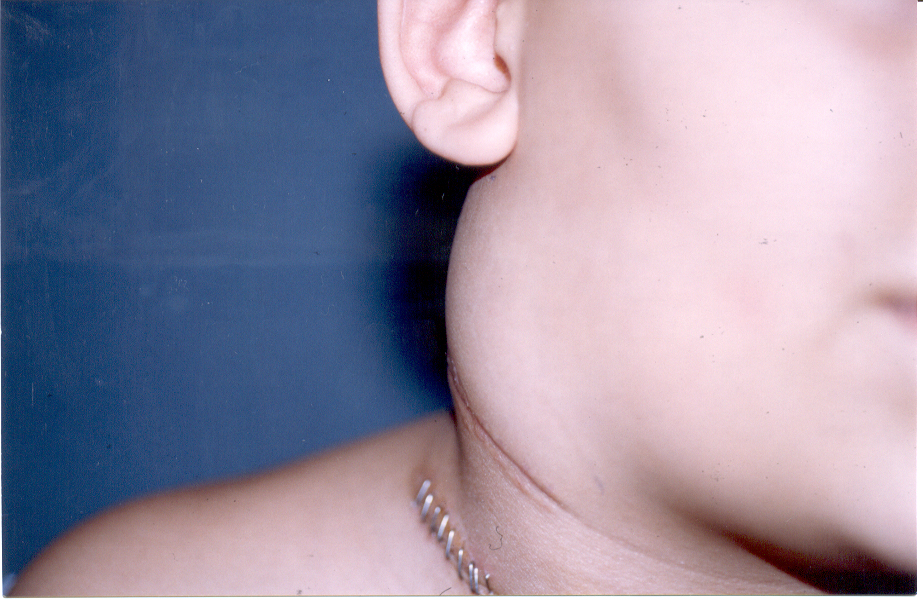 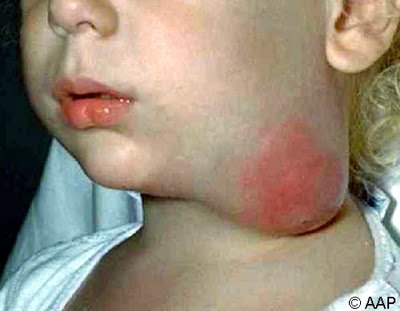 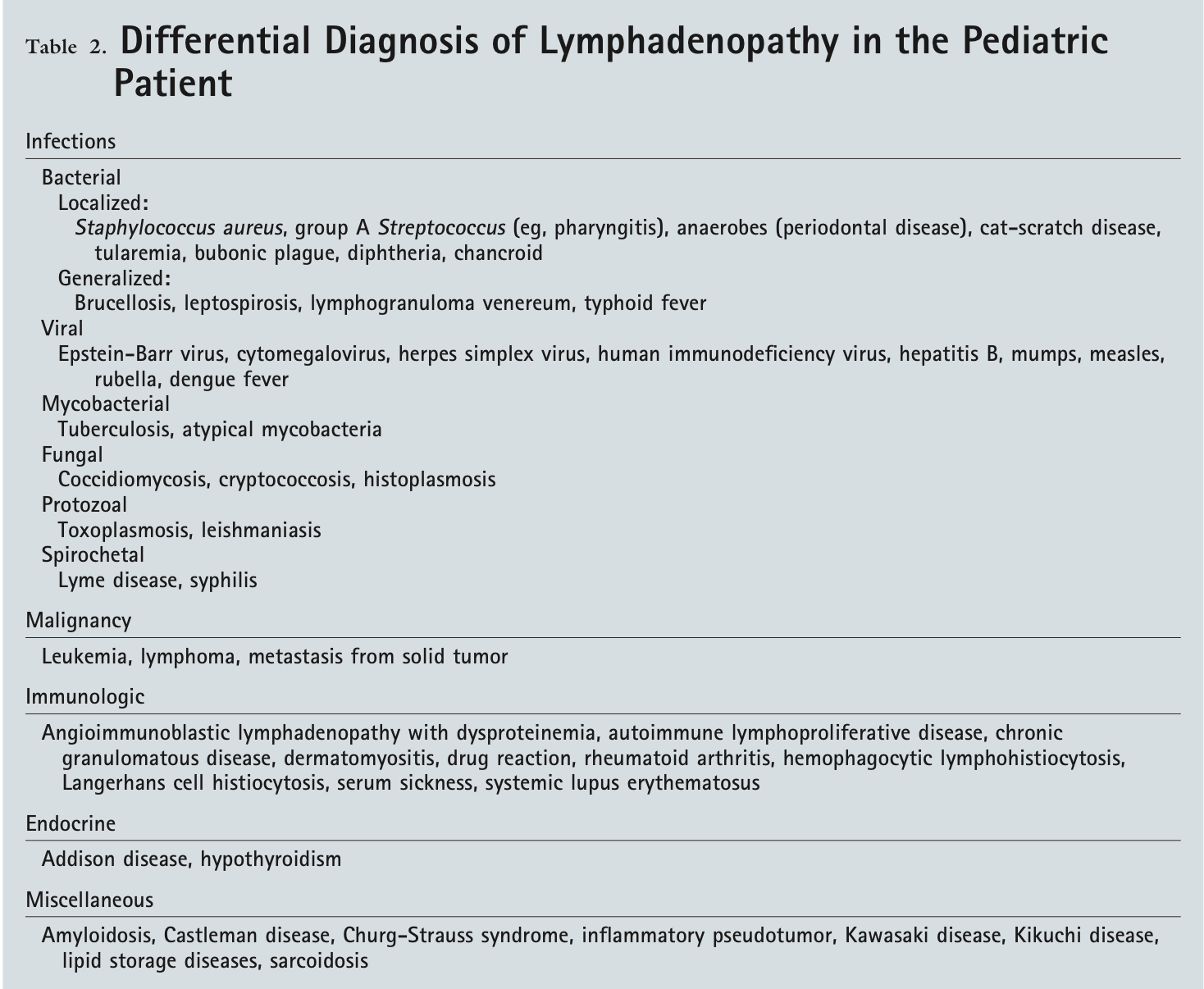 ALARMA
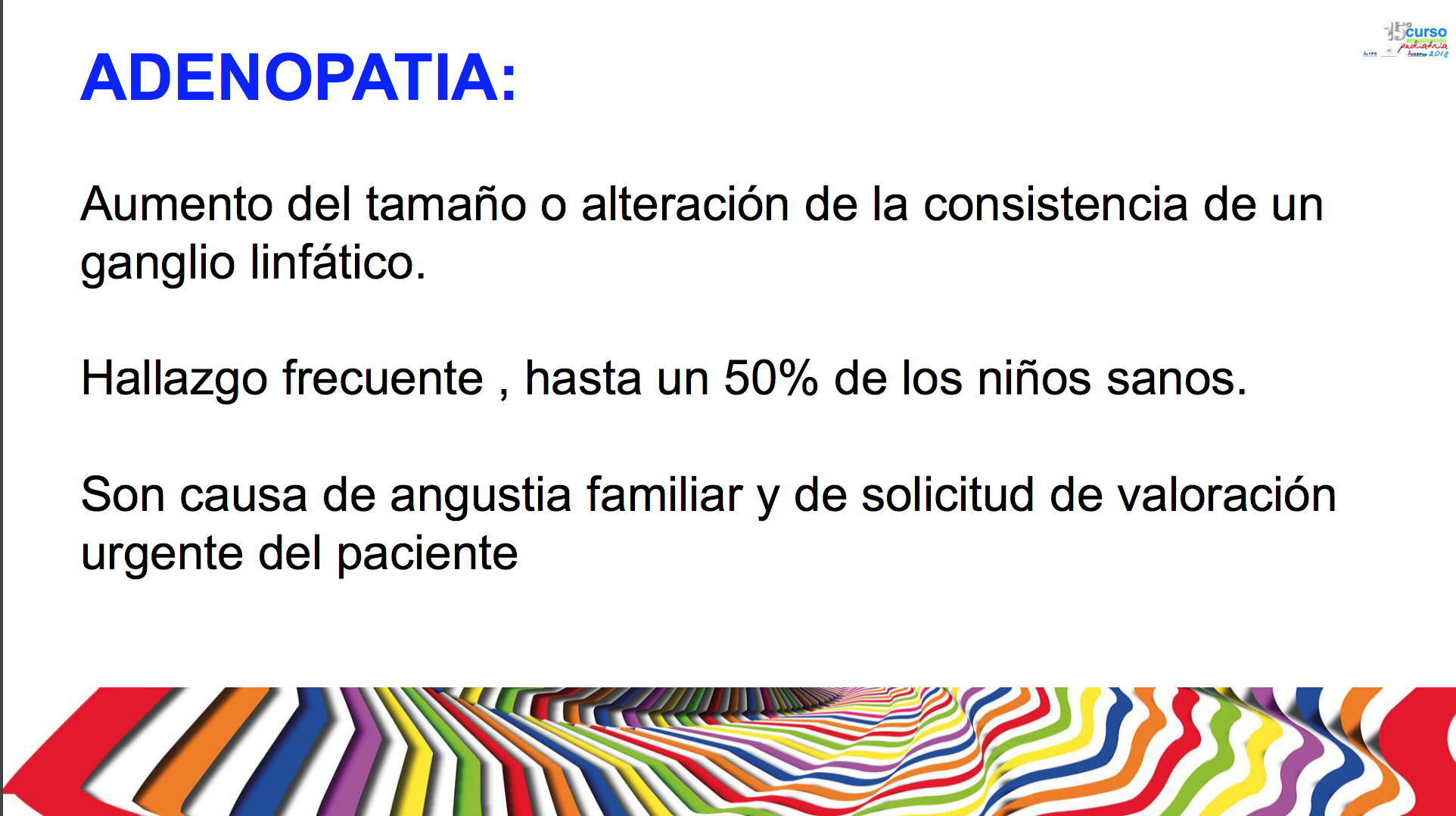 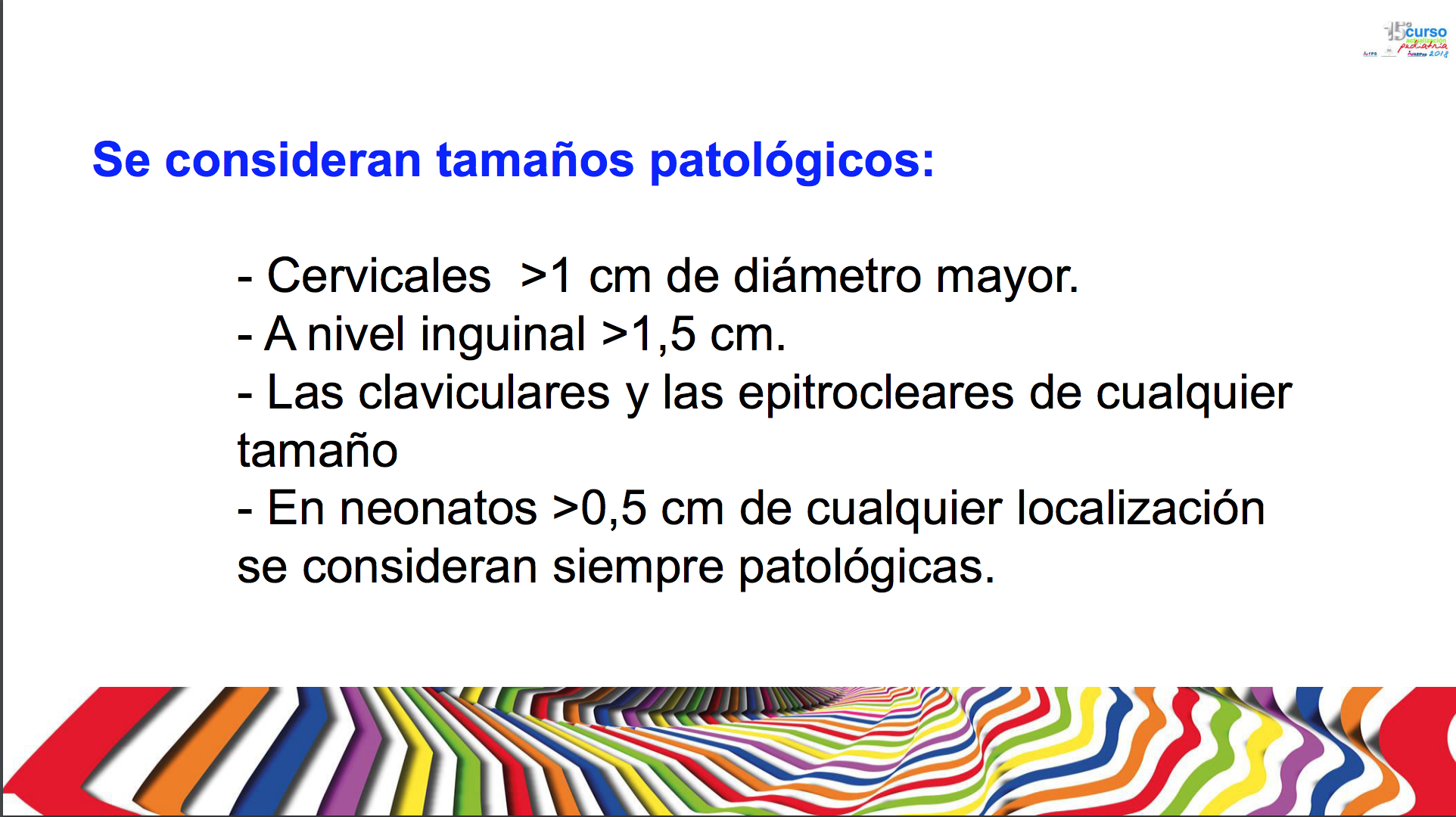 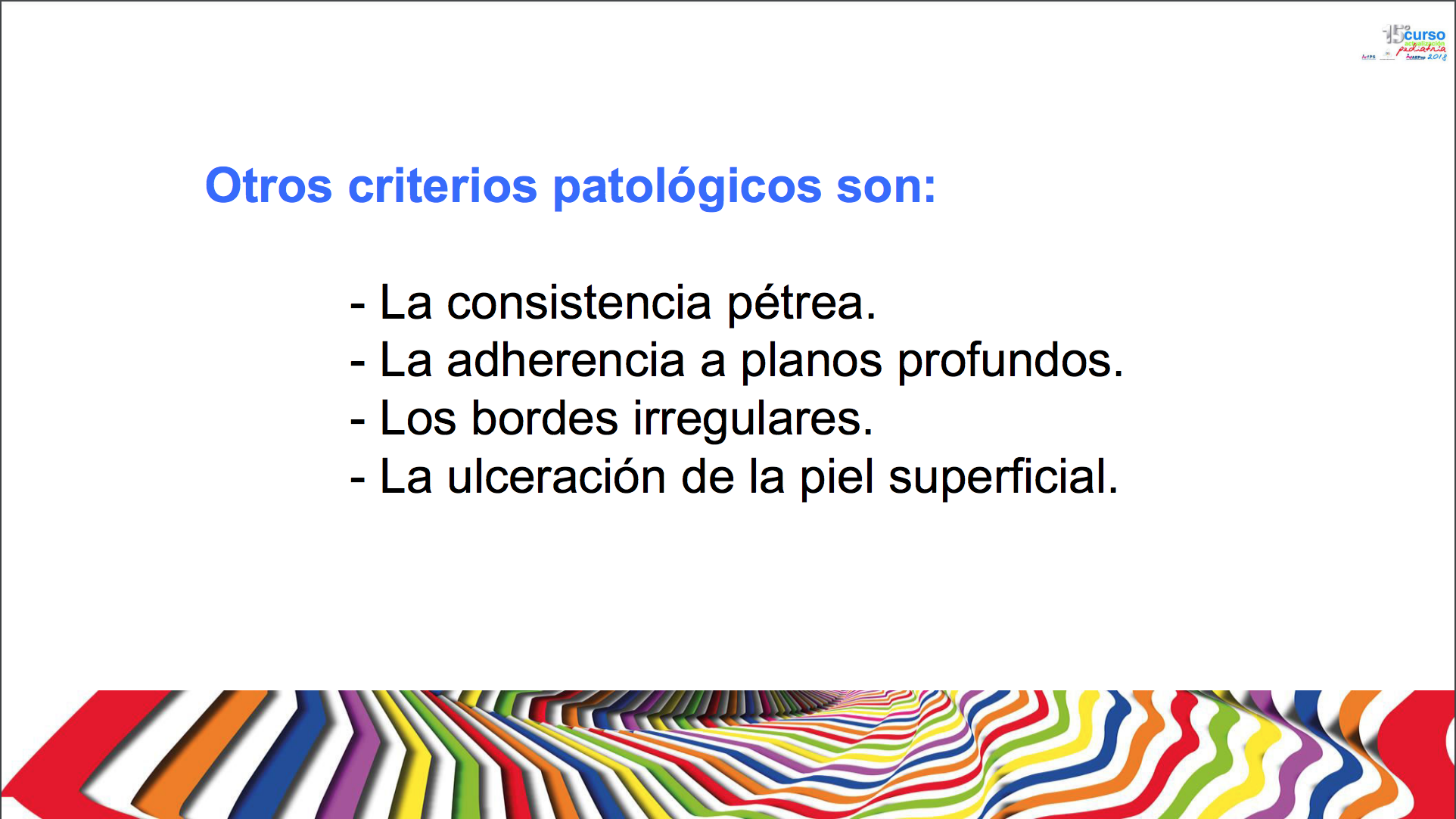 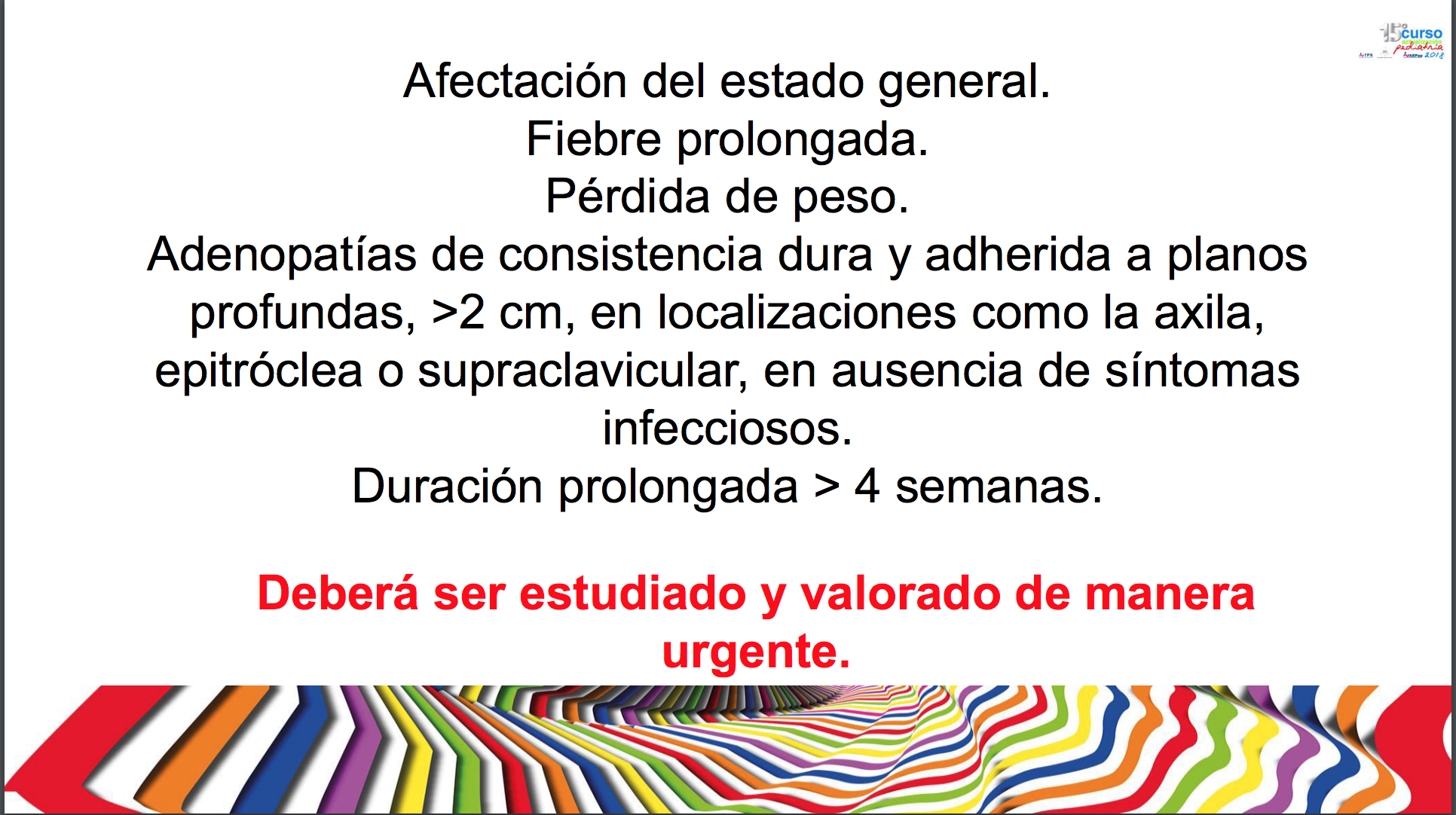 CASOS CLINICOS
Andrés es un adolescente de 12 años de edad quien se presenta con un cuadro de 10 días de evolución con fiebre alta hasta 39.5 ºc  axilar, decaimiento, discreto dolor al tragar. Ha recibido paracetamol + ibuprofeno. Refiere mucho cansancio y poco ánimo.
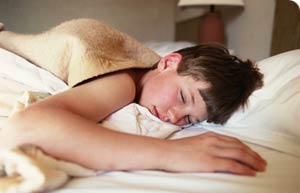 Al examen físico
Paciente un poco decaído, febril, hidratado y alerta. Peso: 53 kg  Talla: 1.50 mt  con adenopatias de 1.5 cm en región cervical, axilares  e inguinales no dolorosas a la palpación. Faringe congestiva +++. Auscultación pulmonar normal. Corazón rítmico sin soplos. Abdomen blando. Hepatomegalia a 3 cm por DRCI, no doloroso a la palpación. Esplenomegalia a 2 cm DRCD.
Sospecha Diagnóstica
Síndrome febril 
Prolongado
Síndrome mononucleósico
Fiebre 
Faringitis
Adenopatías
Esplenomegalia
Decaimiento
ENFERMEDAD DEL BESO
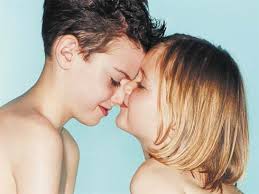 Campus Centro
U. Chile
Definición
Conjunto de signos y síntomas, que responden a variadas etiologías y caracterizado por 5 manifestaciones clínicas:
 Fiebre (generalmente fiebre       prolongada)
 Faringitis 
Poliadenopatías, 
Esplenomegalia  
Erupción cutánea
Elemento paraclínico: leucocitosis mononuclear (>50%) con linfocitosis atípica (>10%).
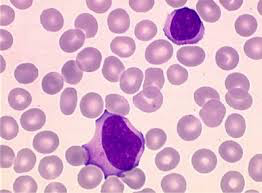 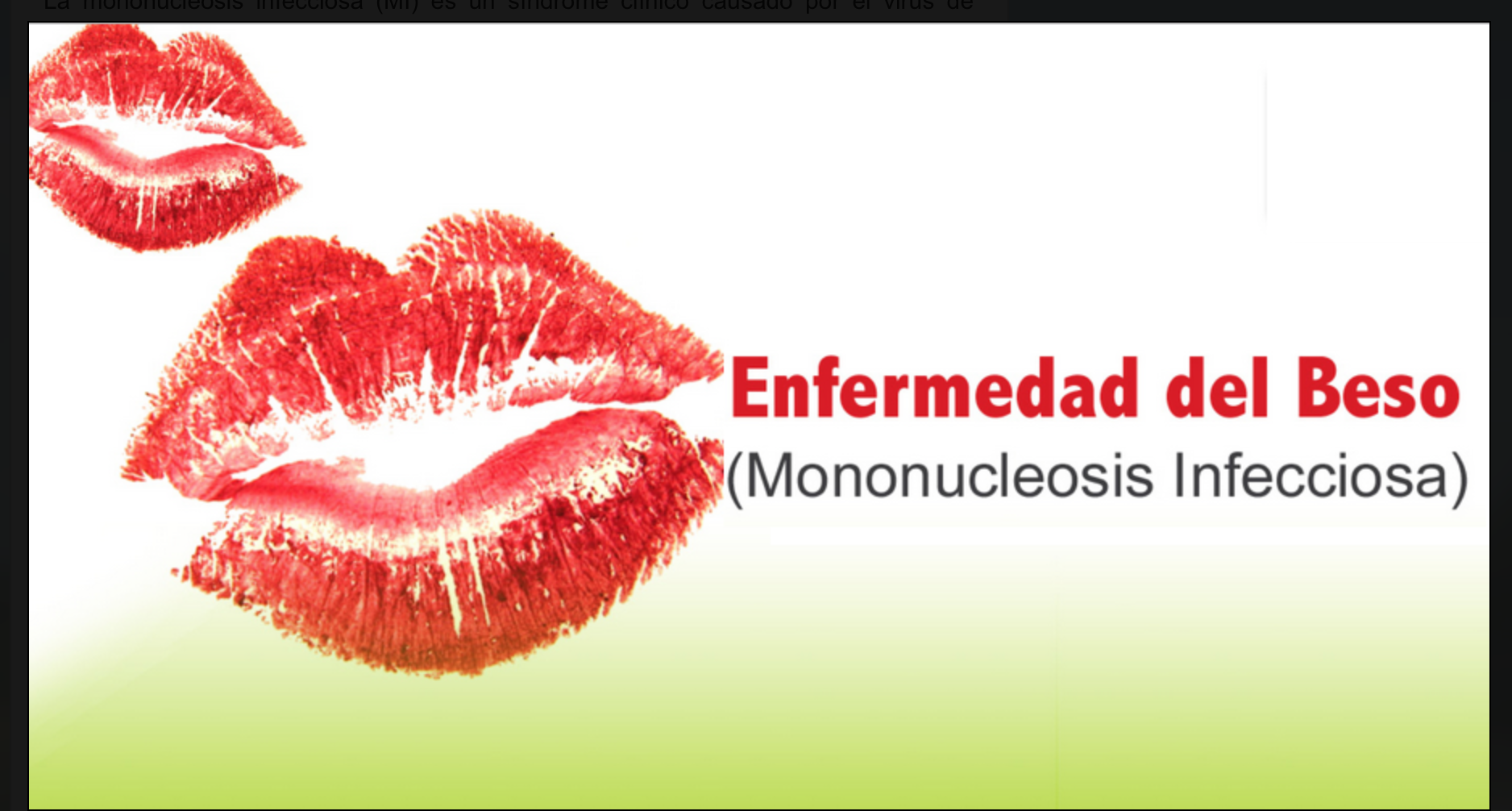 Introducción, Epidemiología
Síndrome asociado más frecuentemente a primoinfección de virus Epstein Barr (EBV)
EBV: 
Herpes virus:DNA doble hebra. 
Reservorio más importante: humano
Infección latente 
95% adultos seropositivos
2. Luzuriaga K., Sullivan J.. (2010, mayo 27). Infectious Mononucleosis. The New England Journal of Medicine, 362, 1993-2000.
3. Aronson M. Infectious mononucleosis in adults and adolescents. En: UpToDate, Post TW (Ed), UpToDate, Waltham, MA. (Acceso octubre 05, 2014)
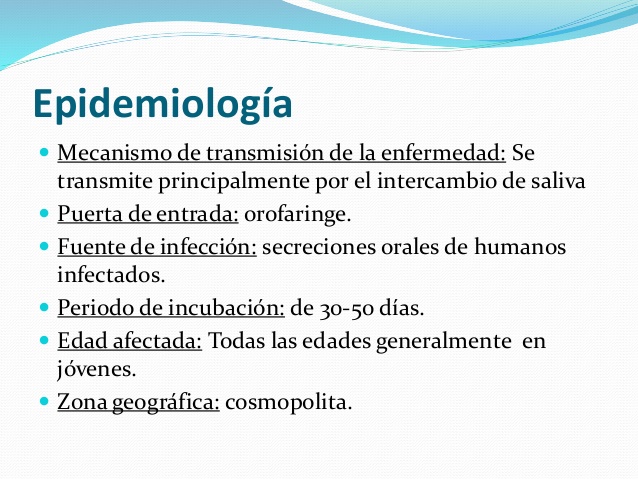 Fisiopatología
Transmisión:
Saliva: infección de las criptas de las amigdalas y linfocitos B lleva a replicación viral. Excreción viral hasta un año después
Sexual: virus aislado en células epiteliales del cervix y en fluido seminal. 
Lactancia materna no es vía importante
Asintomático en primera infancia
Clínica desde la segunda década de vida  
US: 500 casos por 100.000 personas al año 
Peak: 15-24 años 
Cada año 10-20% de susceptibles seroconvierten, clínica en 30-50%
Sin peak estacional ni predominancia de género
Susceptibilidad genética
Clínica
Incubación 30-50 días

Pródromo: malestar general, cefaleas, febrícula

Adenopatías: simétricas, grandes, sensibles, posterior > anterior. 
Puede ser generalizada

Amígdalas: con o sin exudado.

Rash: generalizado, maculo-papular, urticarial o petequial 
Post amoxi/ampi 95%
Rash secundario a uso de amoxicilina
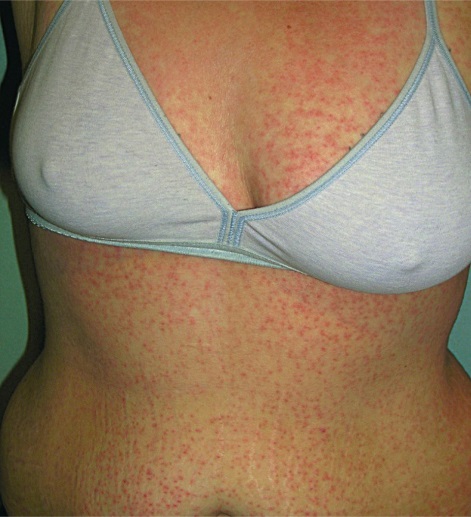 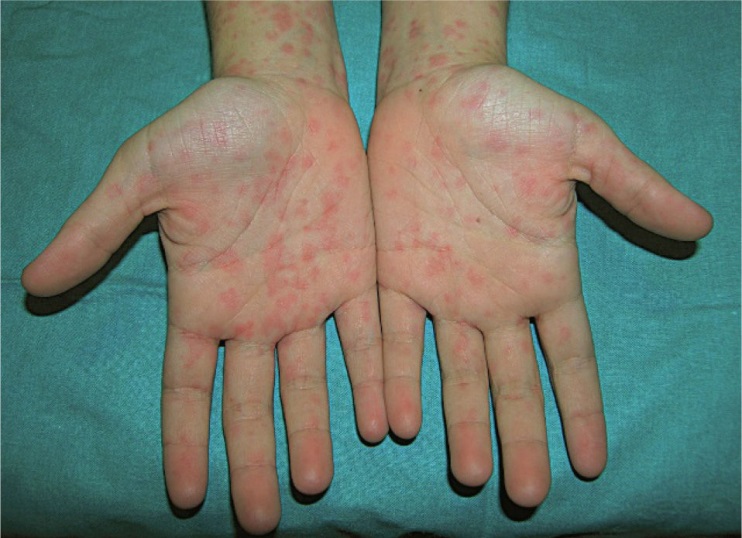 1. Santiago, J.L. et al. (2008). Erupción cutánea tras toma de amoxicilina en paciente con fiebre y odinofagia. Revista Clinica Española, 208, 471-473.
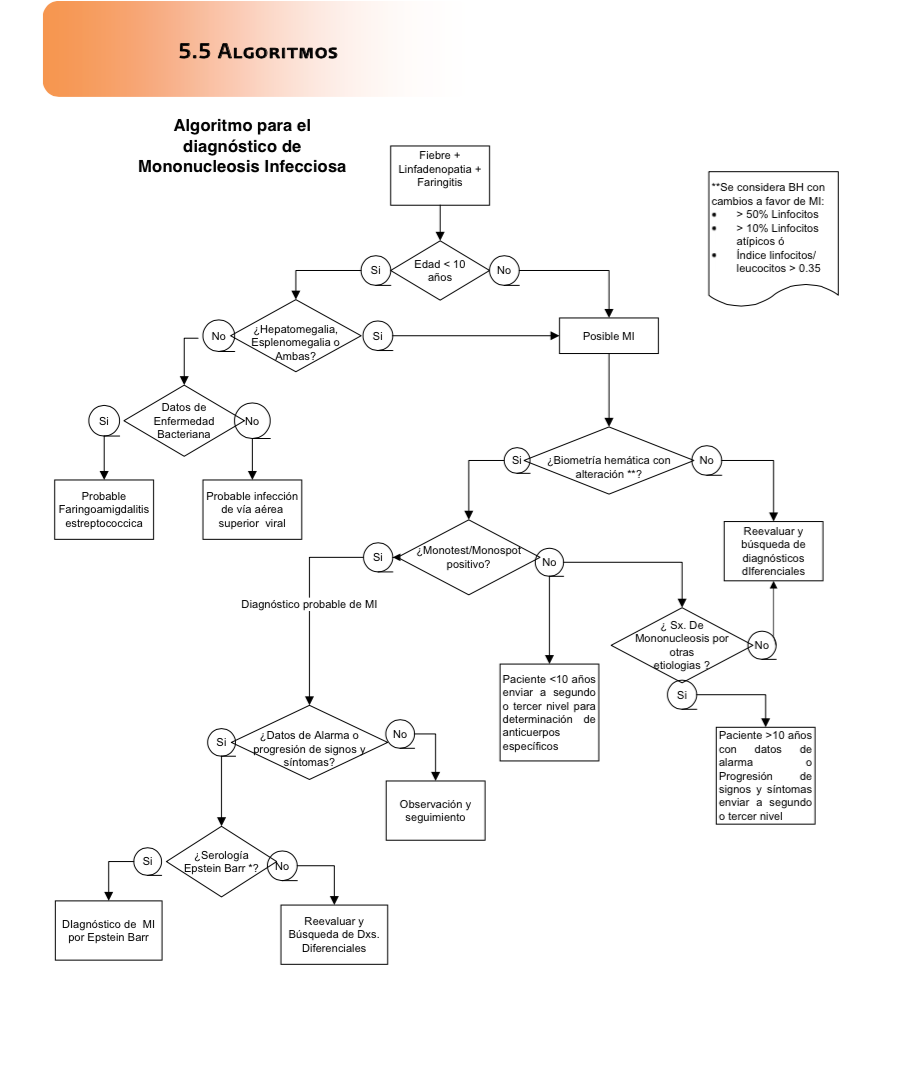 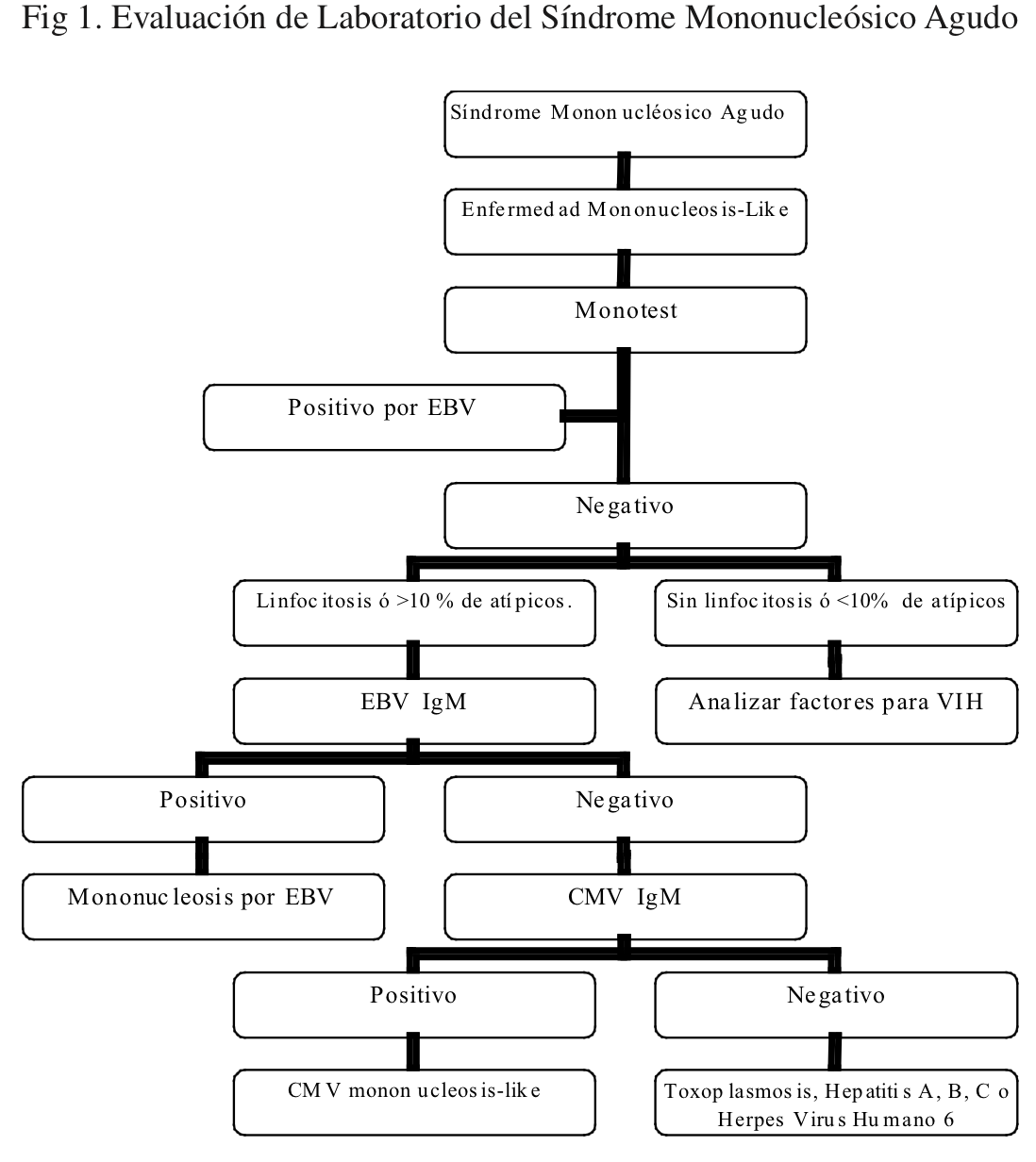 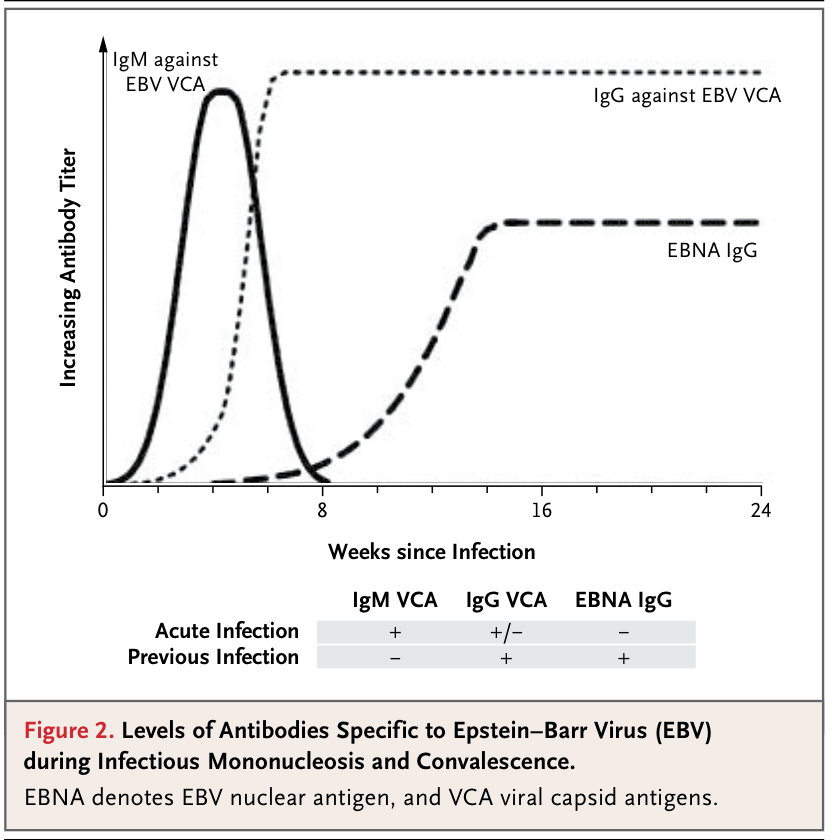 No presenta fatiga ni esplenomegalia, respuesta atb
Asintomático o leve, aminotransferasas elevadas, fiebre prolongada. Faringitis, adenopatias, esplenomegalia infrecuentes
Fenitoína, carbamazepina, isoniazida
Ulceras mucocutáneas, rash
Asintomáticos, vía oral. Linfocitosis atípica baja cuantía
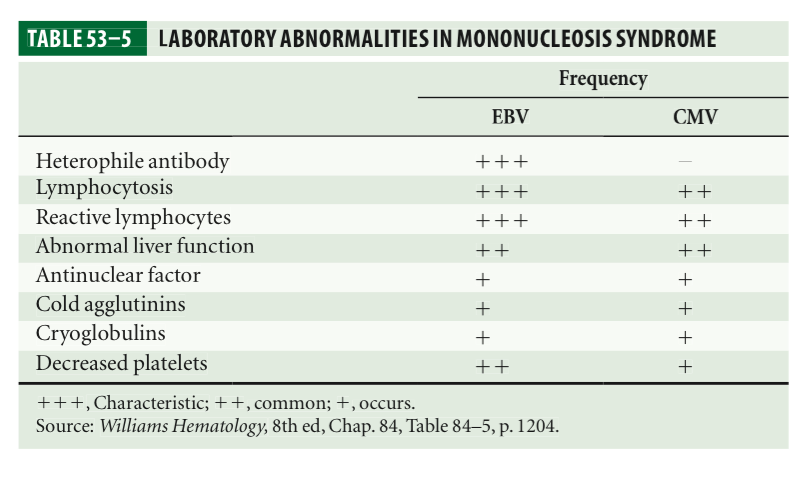 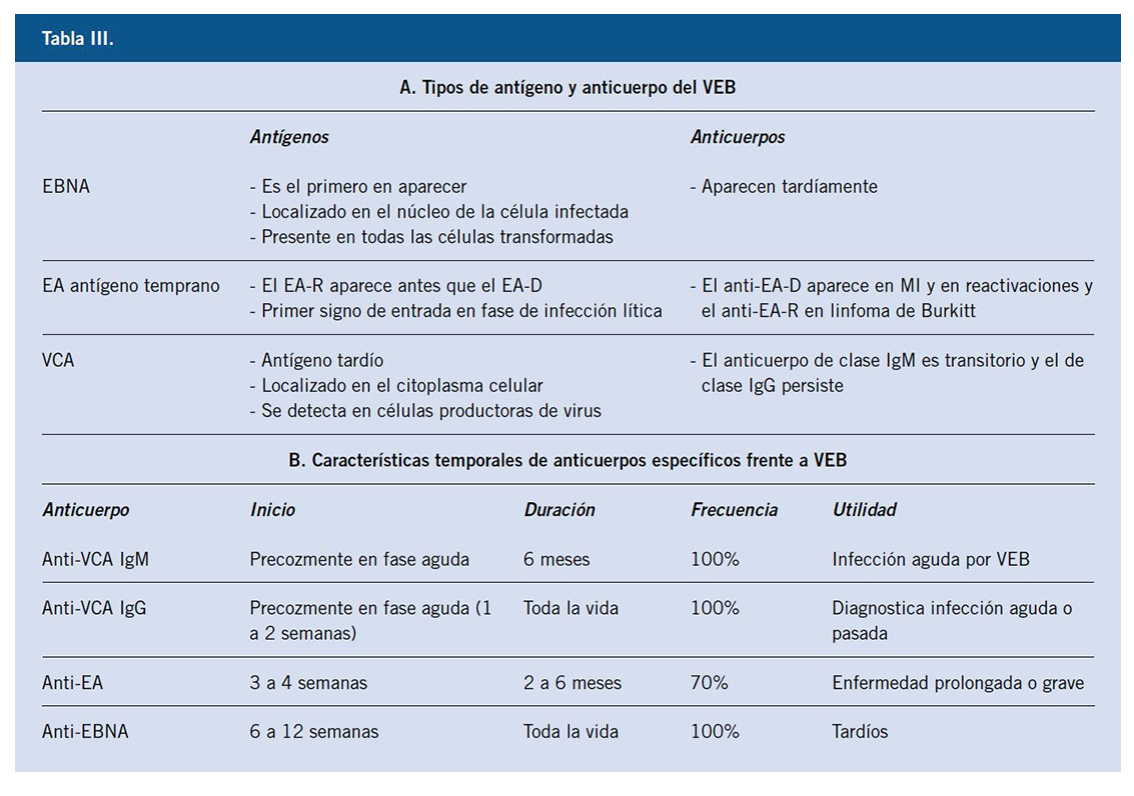 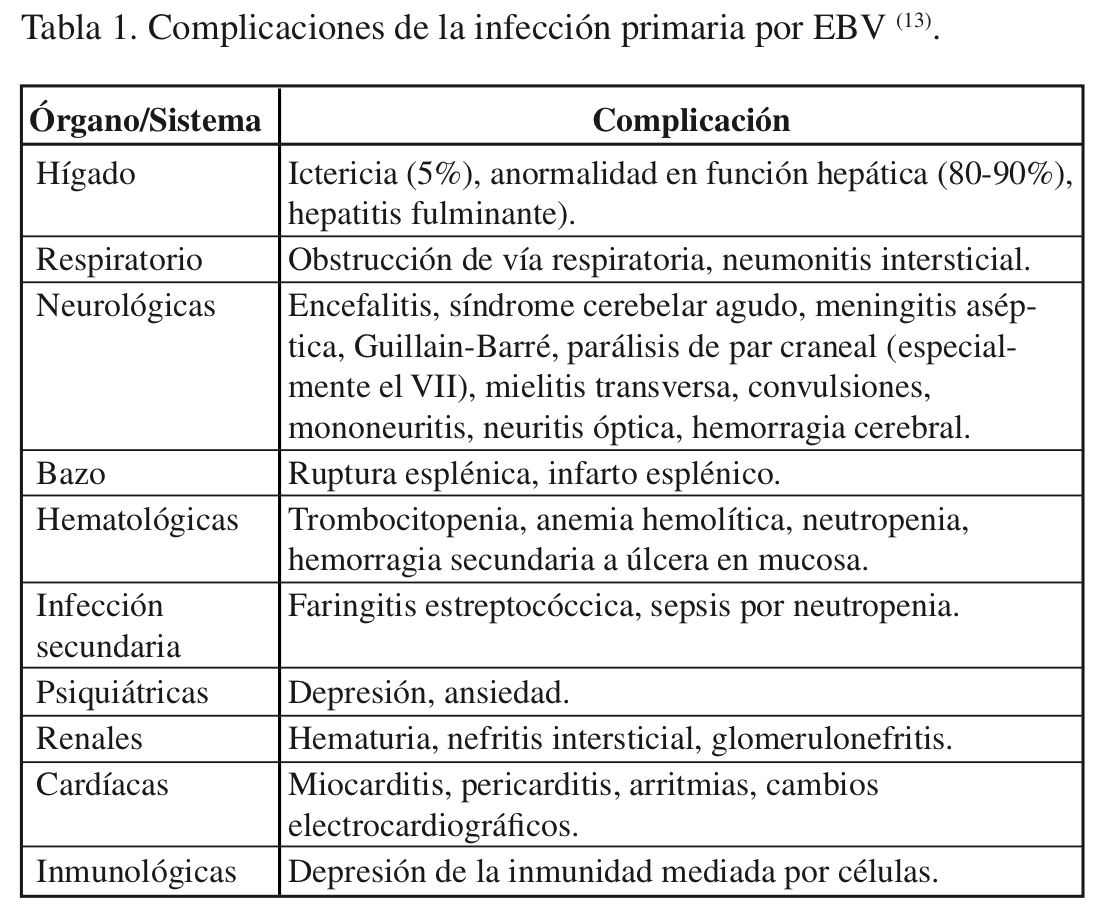 Rotura esplénica: 
3-7 semanas 
Presentación clínica: 
Dolor súbito en hipocondrio izquierdo
Signo de Kher: omalgia izquierda que aumenta en inspiración
Masa palpable en hipocondrio izquierdo 
Elevación leve de transaminasas
Evitar deporte
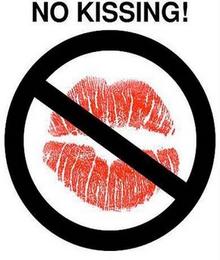 Manejo
Sintomático:
AINEs
Hidratación y régimen común 
Reposo relativo
No requiere aislamiento ni otras medidas
Aciclovir: 
Baja excreción de virus orofaringea con rebote
No se recomienda 
Corticoides: sólo ante complicaciones
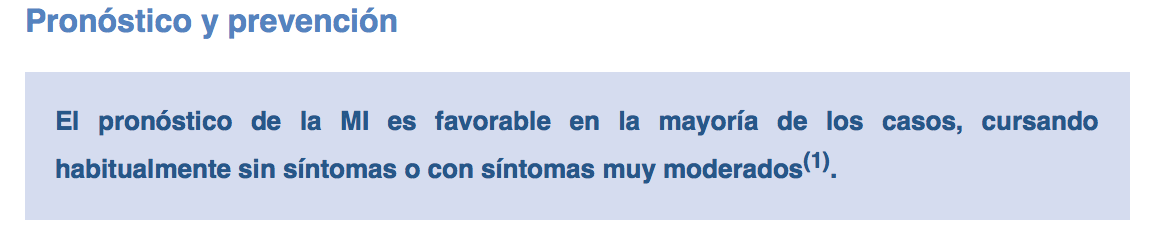 Pronóstico
Mayoría resuelve sin manifestaciones graves ni secuelas
Síntomas duran 1-2 semanas, excepto fatiga. 
11% cumplen criterios de fatiga crónica  a los 6 meses
FR: Sexo femenino y trastornos del ánimo previos
EBV se ha relacionado con variedad de patología maligna, especialmente linfomas.